Overcoming Earth’s obstaclesReading comprehensionbefore readinghttps://www.youtube.com/watch?v=yIZcXmHbFGQ
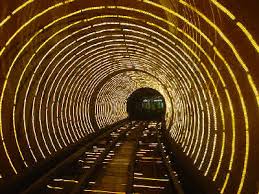 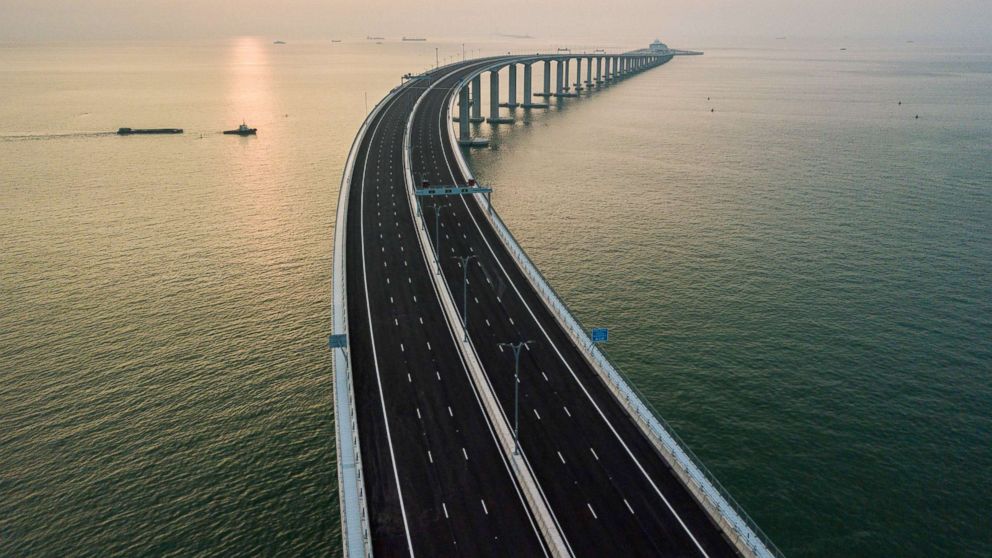 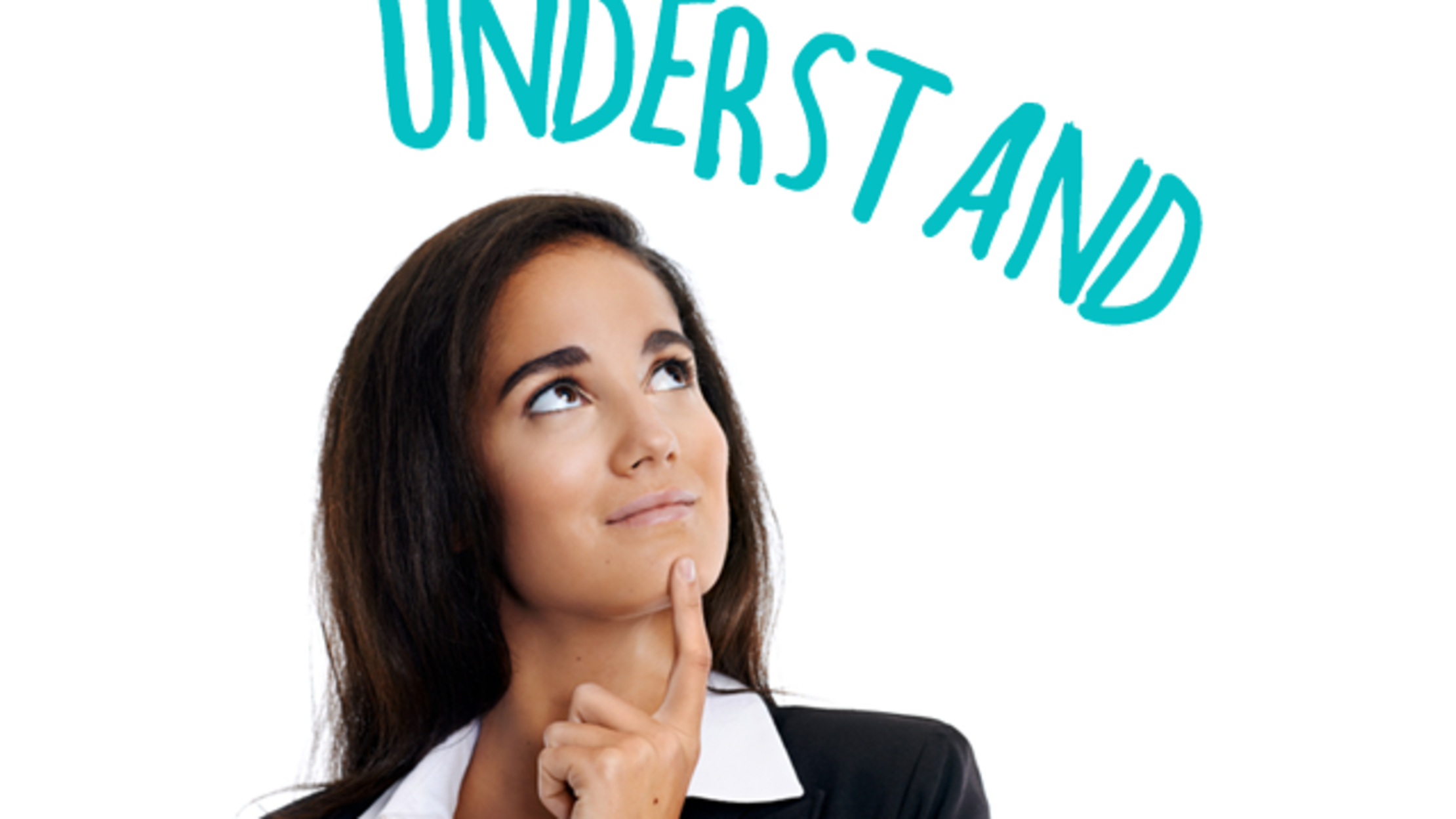 Understand Ex. C page 20
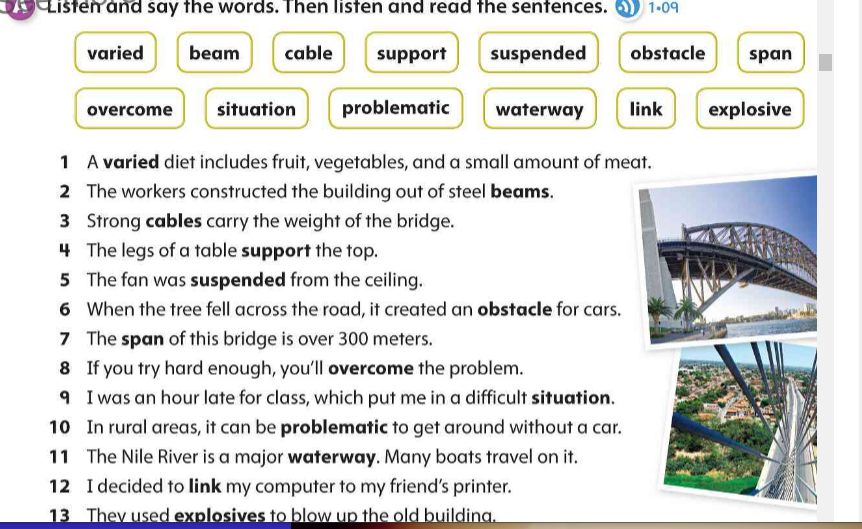 Q. 1 Three factors an engineer considers before building a bridge or a tunnel a) the distance to be traversed. b)the composition of soil at the site. C)  what needs to be transported across or through.
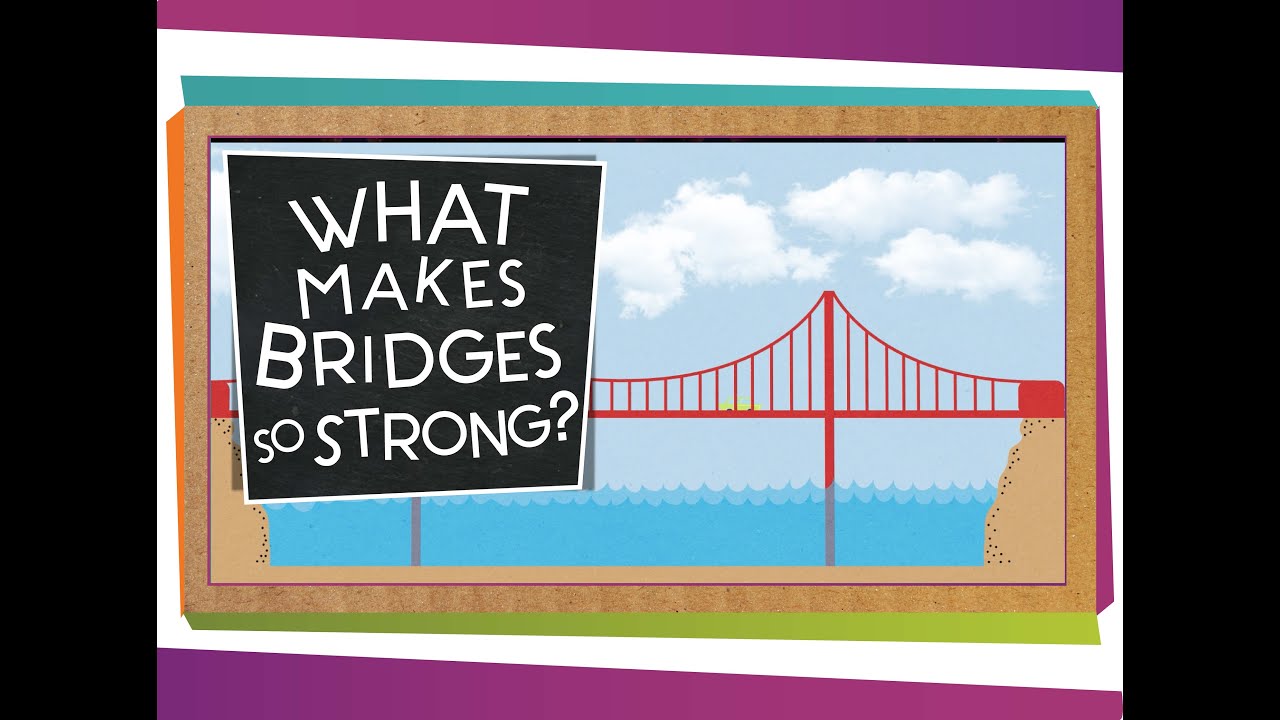 Q. 2 suspension bridges are used to cover long distances.
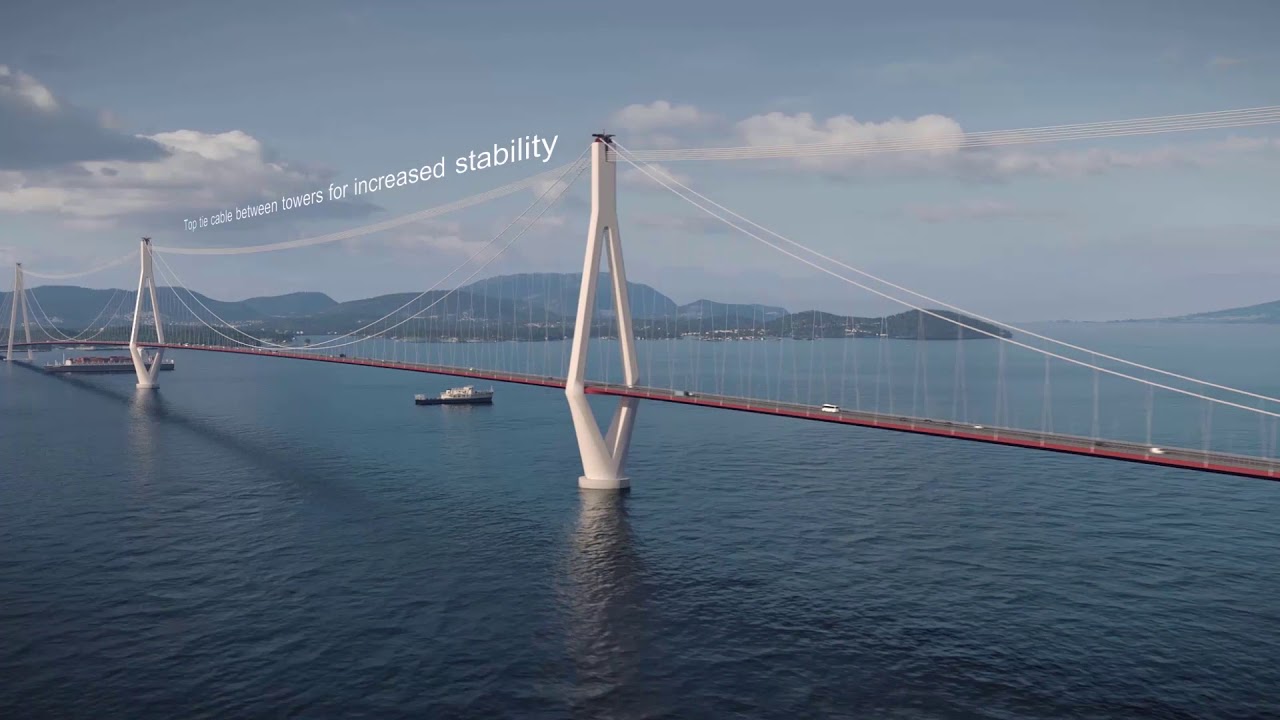 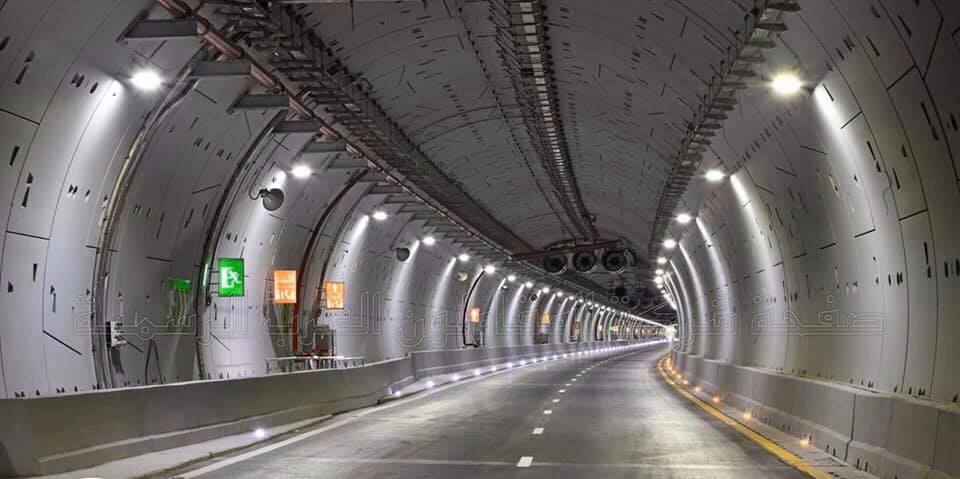 Q.3 They should build a tunnel because it can protect from the weather and carry heavy weights.
Ex. D page 20Look at the words , then use them to complete the sentences.Commonly/ suspension/ factors/ load bearing/ stacks/ aqueducts